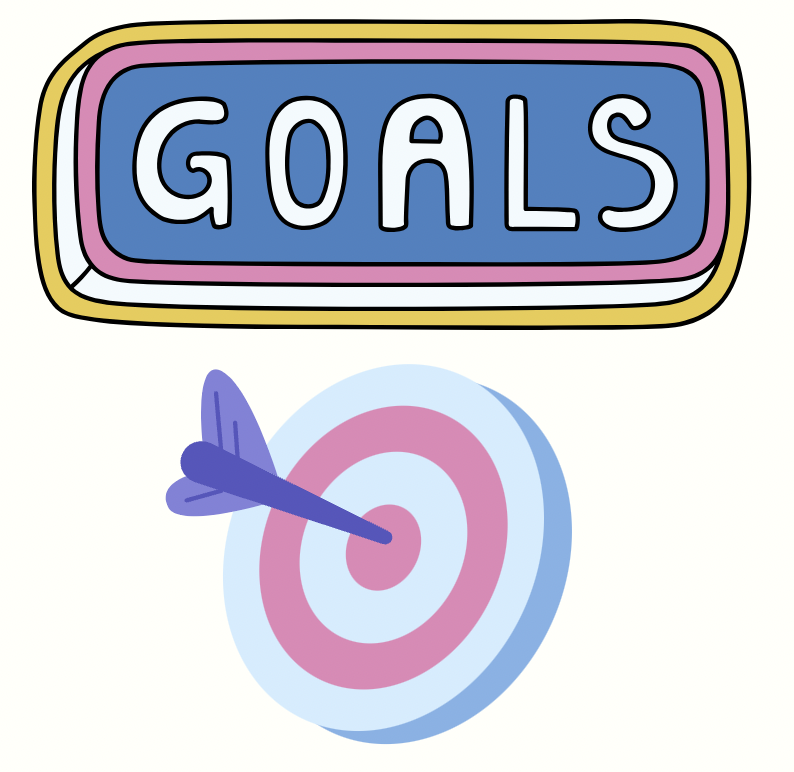 New Year Check-In!
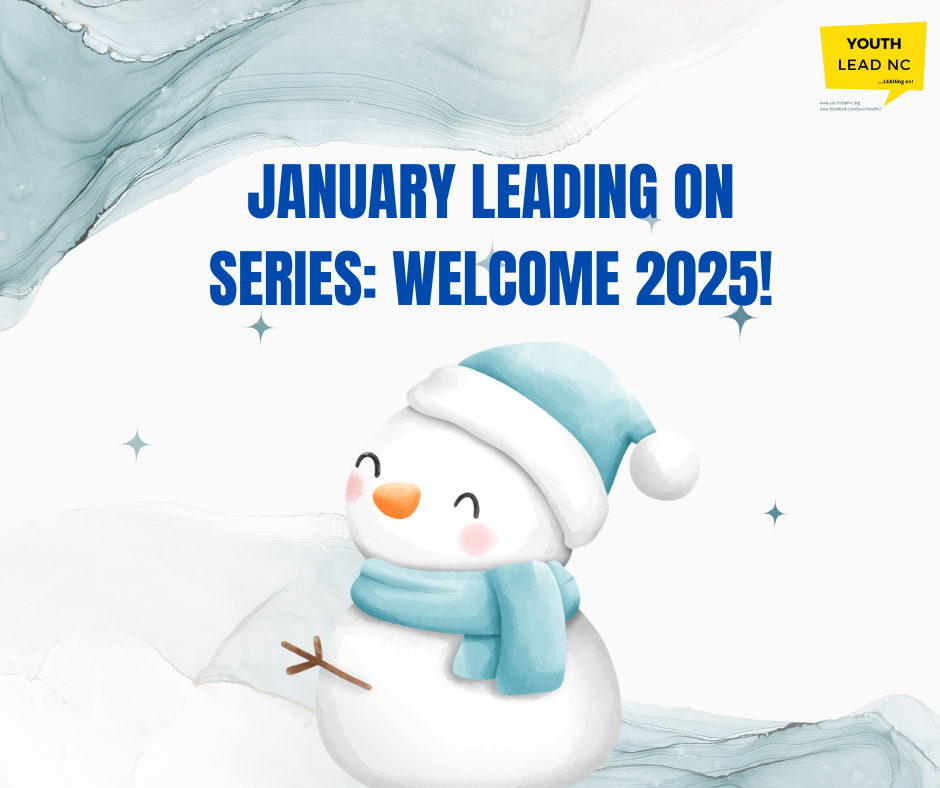 Words of Affirmation 
Vision boards
Health goals
Employment goals
Education goals
Misc goals
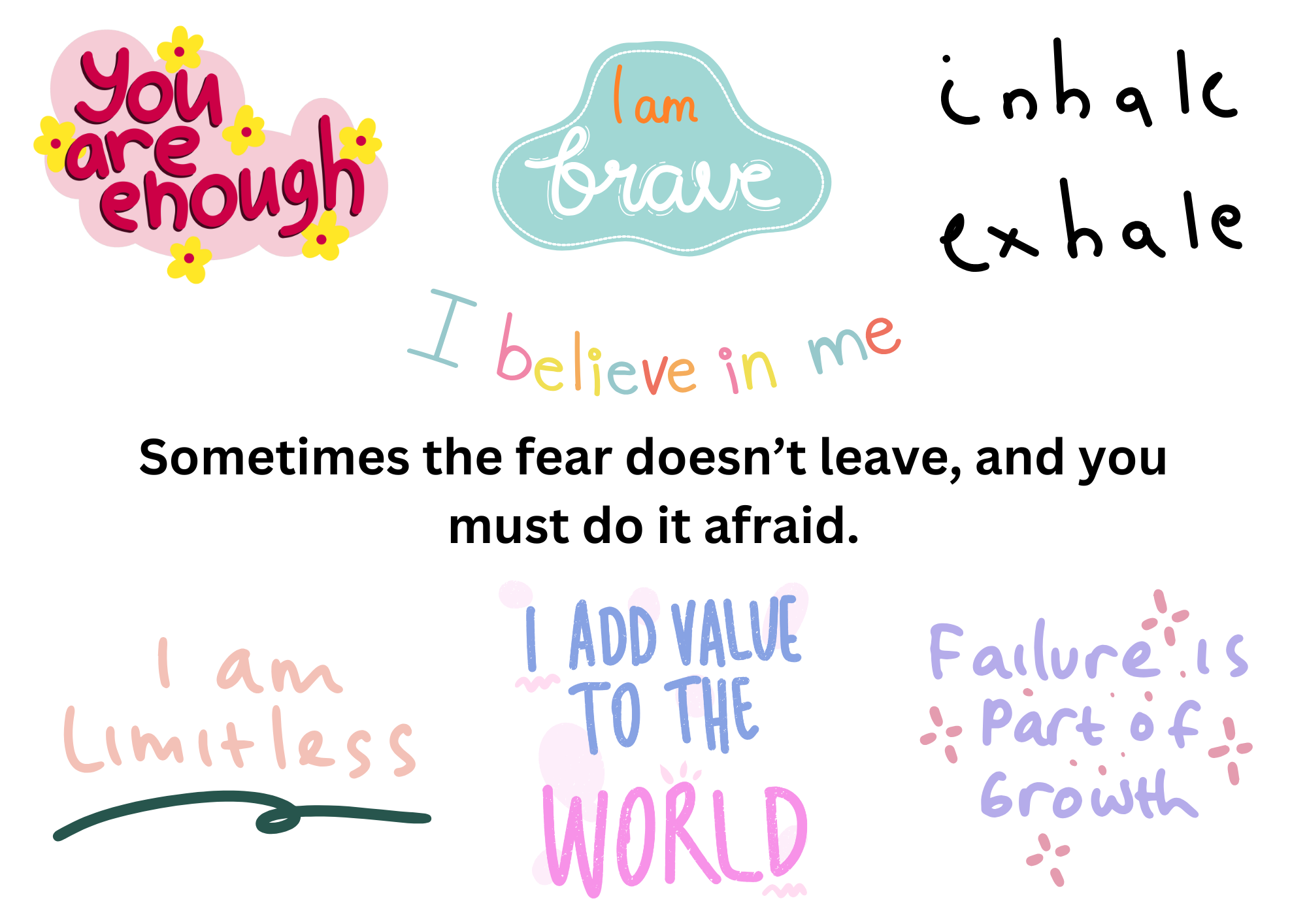 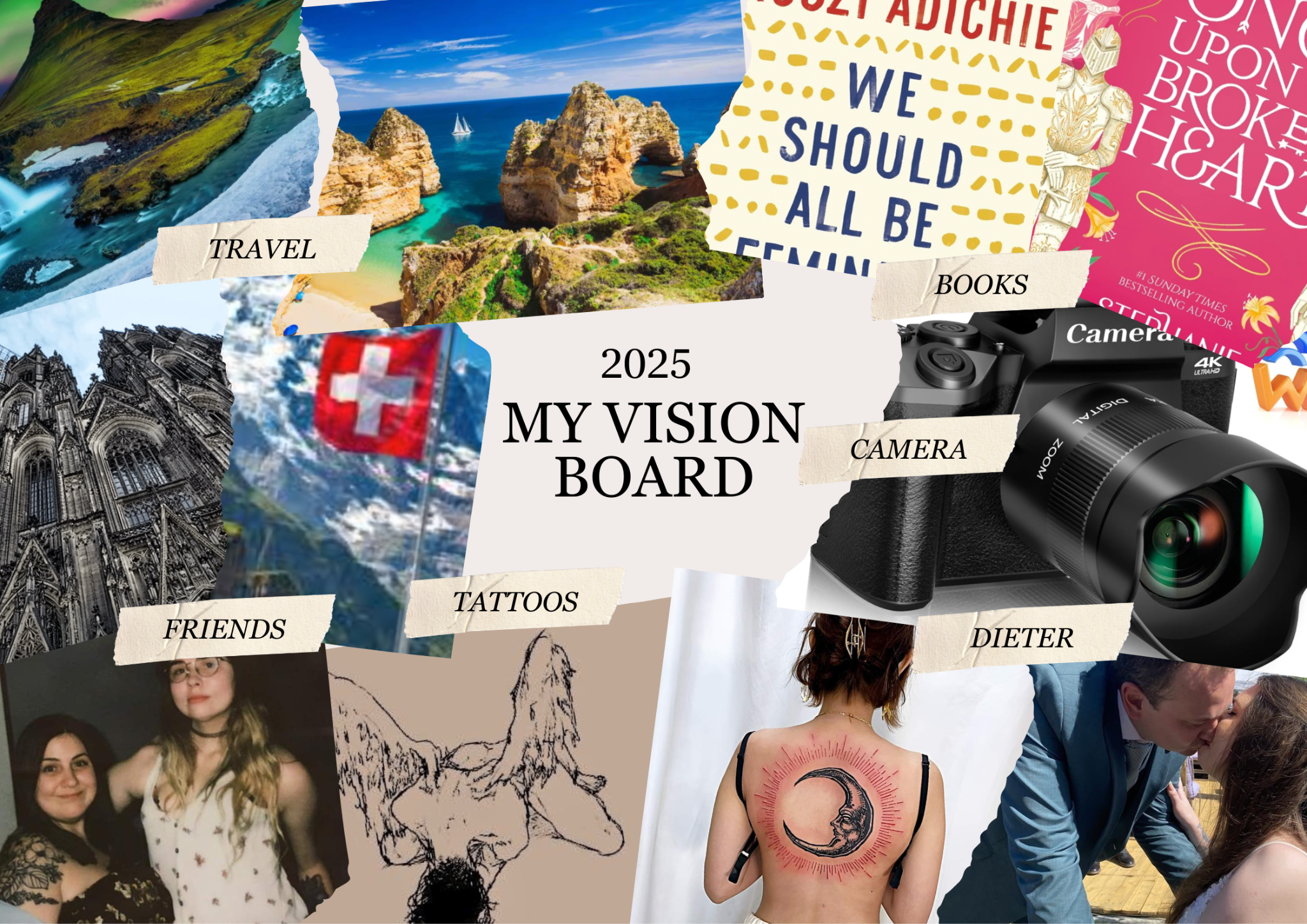 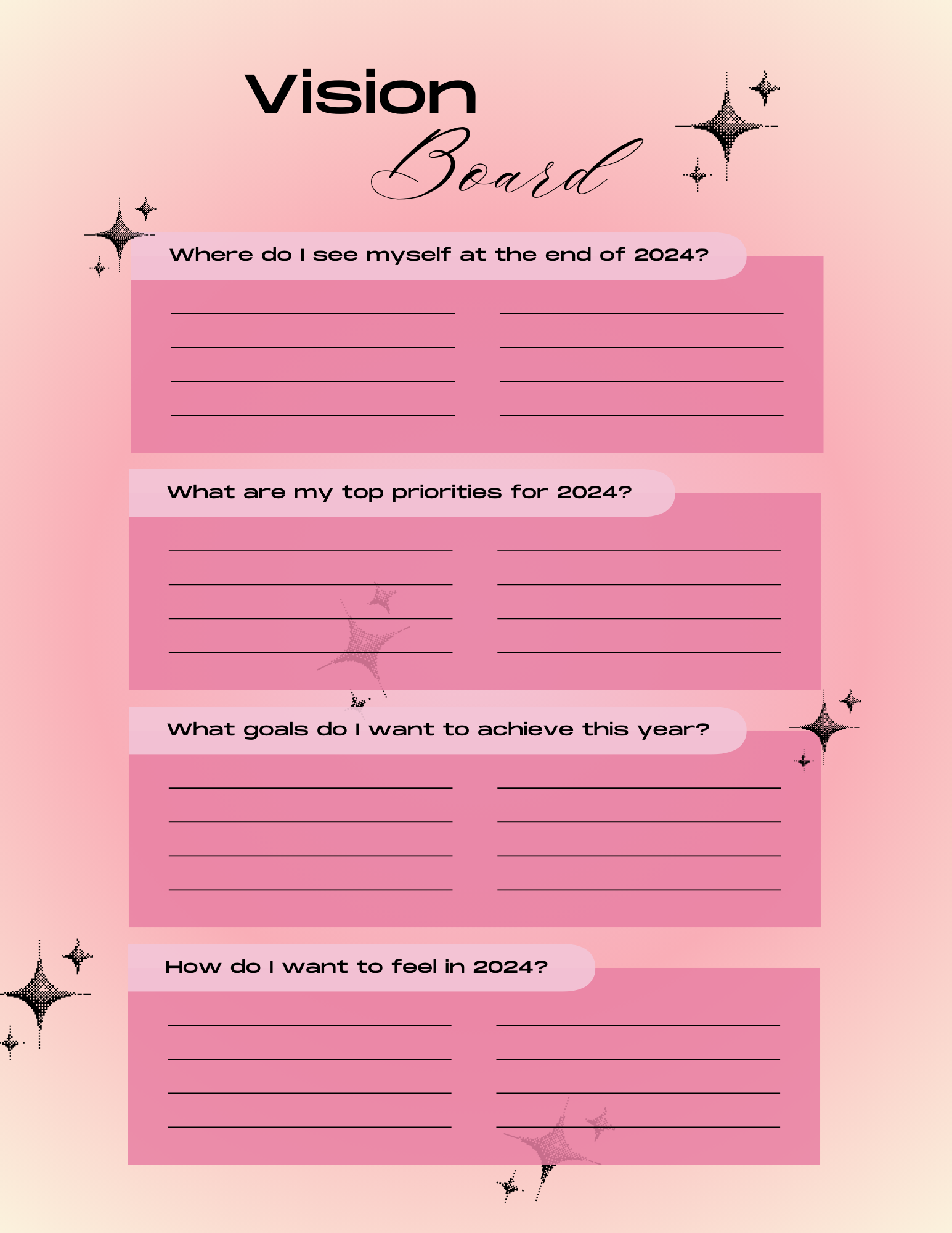 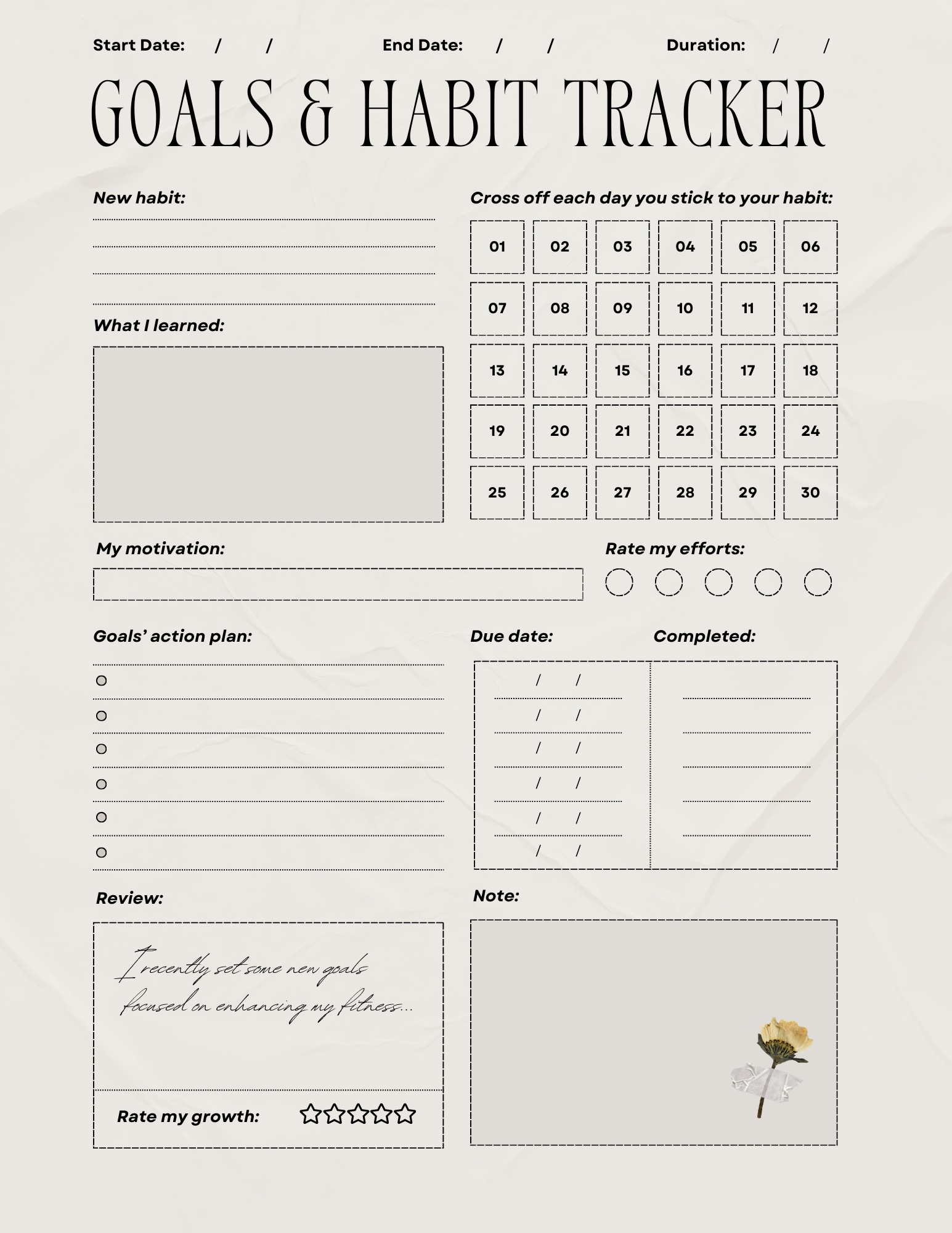 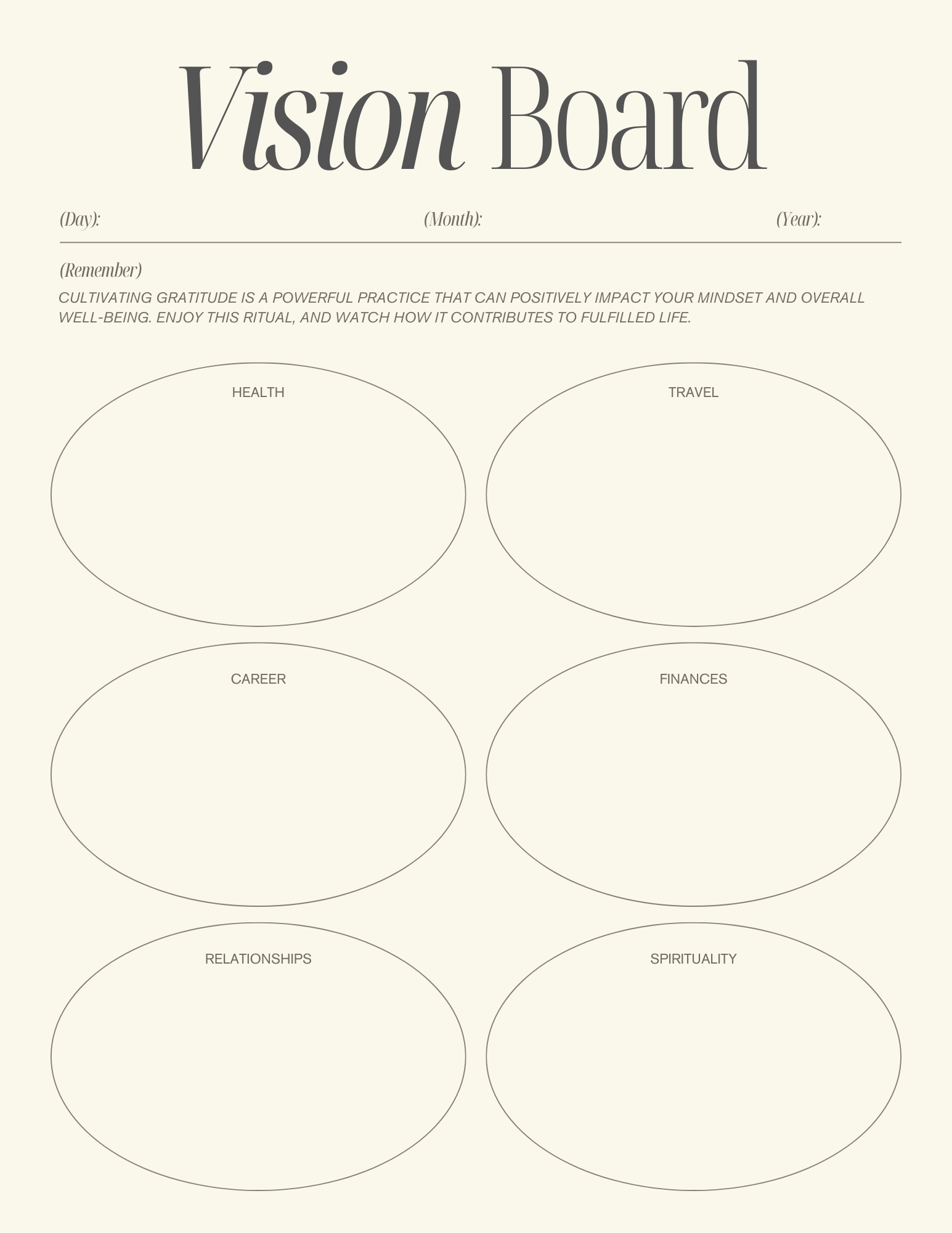 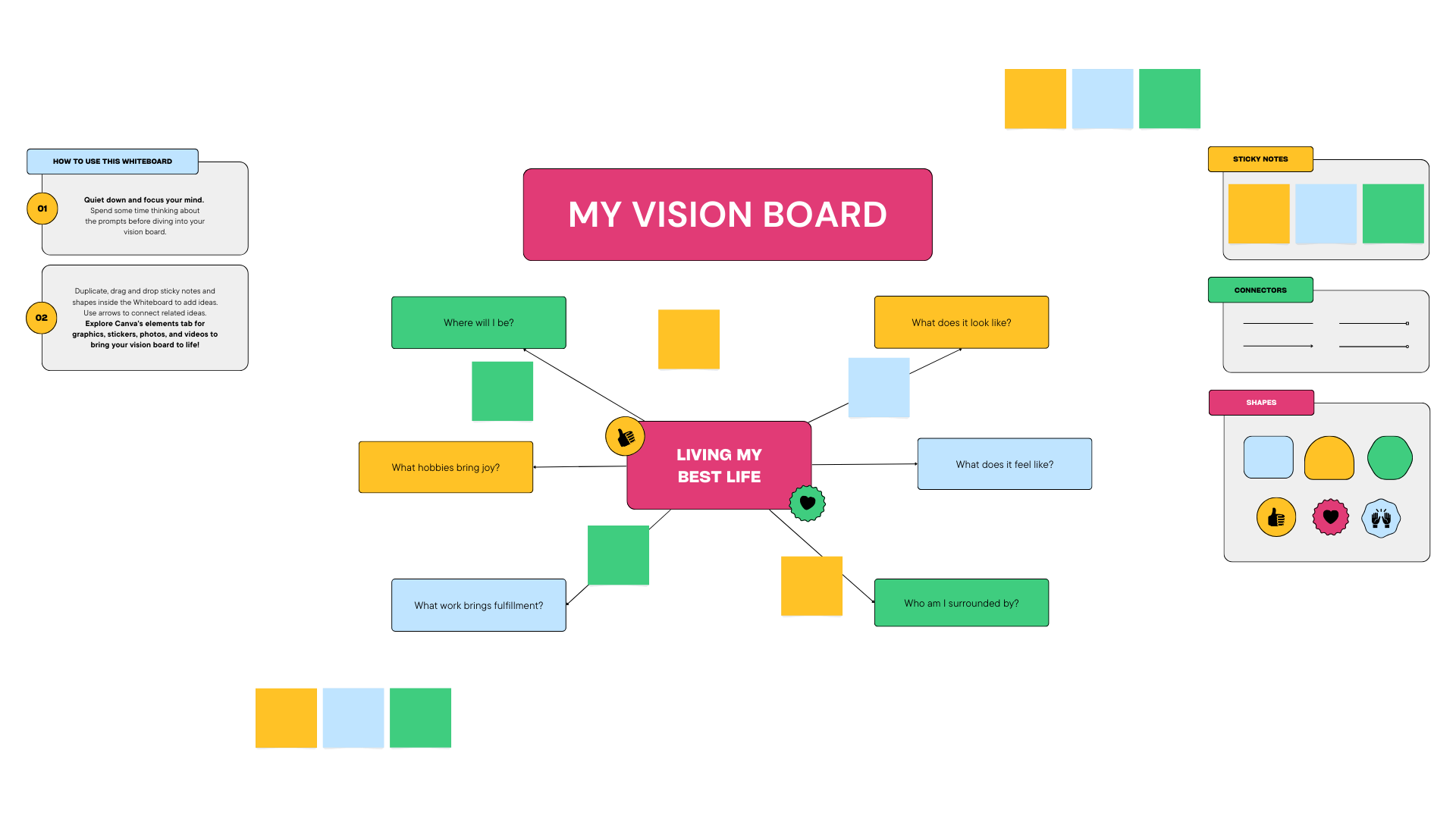 Goals
Your goals do not have to be “big” or fit into the “norm”
Highschool, university, marriage, buy a house, have children
Not everyone wants to get married, have kids, have a “normal” career, or go to a university. Not everyone is able to do these things, and that is okay. However, it is healthy and fulfilling to have goals. It’s important to be a part of your community.
People with disabilities often experience obstacles with these things.
Health Goals
Examples: finding a new doctor, exercising more, eating healthier, mental health, finding more resources and support
What’s the first step to take toward a health goal(s) that you have?
Meredith - find a good seizure doctor in Belgium by April 2025
Kay - go to the YMCA at least 1x a week for the year 
Hannah - new breathing machine (hopefully by February)
Bergen - has started already, to figure out some health stuff, appointment in April
Flor - completing eating disorder clinic
Employment Goals
Examples: finding a new job, leaving a job that’s not right for you, getting the accommodations you need, writing a resume
What’s the first step to take toward an employment goal(s) that you have?
Meredith - put on a great 2025 YLF and reach more with disabilities
Kay - more money for YLNC
Hannah - be professional, be more reliable (practice time management)
Tyeshia - happier at job and in general, looking for a new job (wants to work at a library)
Sasi - keep working at Food Lion
Bergen - getting better at interviews (will see career counselor more this year)
Flor - wants to work at Moses Cone hospital, paid position
Education Goals
Examples: applying for school, getting a tutor, finishing a class
What’s the first step to take toward an education goal(s) that you have?
Other/Misc Goals
Examples: making new friends, learning a new skill, learning a new language, brushing your teeth 2x a day, reading more books, getting your driver’s license, financial goals
What’s the first step to take toward one of these goals that you have?
Let’s check-in next time!
If you weren’t able to create a vision board for this LEADing On Series, feel free to make one to share at our February meeting! We will have a short discussion on how your goals are going and for anyone to share their vision board who didn’t this evening!
Job/Volunteer Opportunities
NC SILC membership - https://nc-silc.org/get-involved/ 
APRIL membership - https://www.april-rural.org/index.php/en/become-a-member/membership-information 
APRIL Youth Steering Committee - https://www.april-rural.org/index.php/en/youth/youth-steering-committee 
APRIL Youth Advocacy Committee - https://www.april-rural.org/index.php/en/youth/youth-advocacy-committee 
Volunteer Match
APRIL - Program Manager 
APRIL - Website Designer